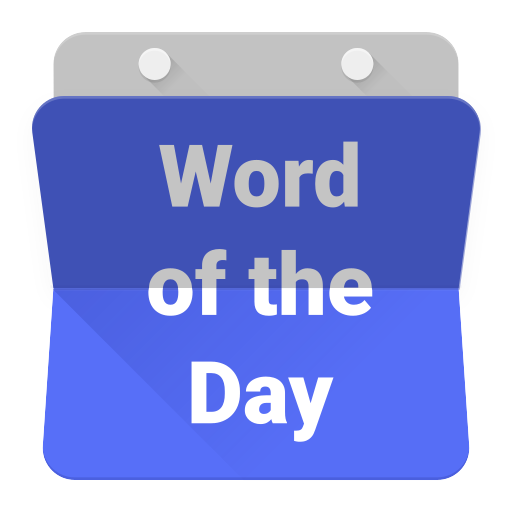 tidak
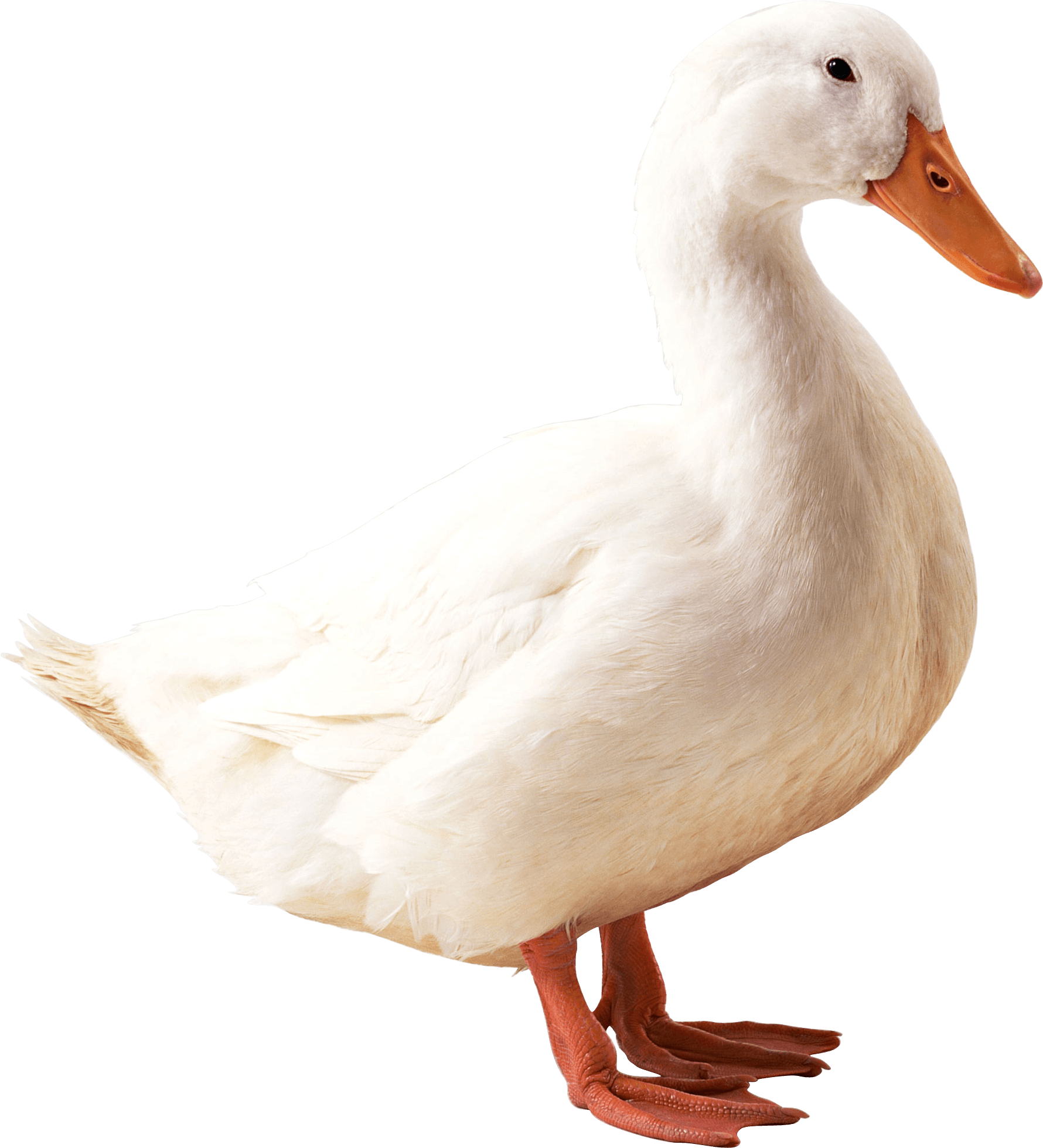 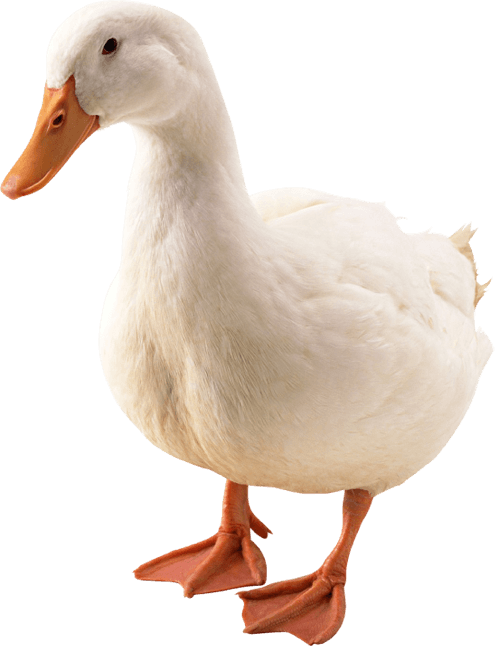 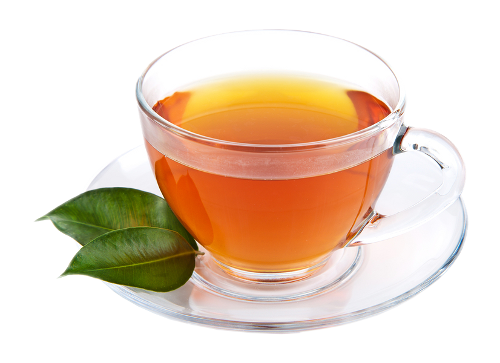 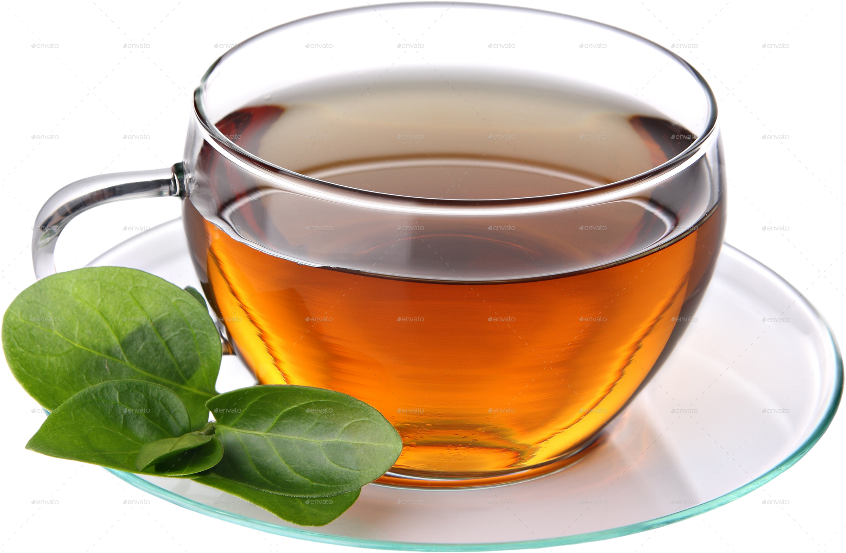 tidak
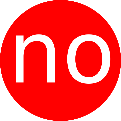 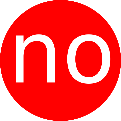 You are probably thinking that “tidak”, pronounced “tea-duck”,  is a species of “duck” found in Indonesia, right?
No, no, no! The negator “tidak” means “no” or “not” and is used to negate verbs and adjectives in Indonesian.
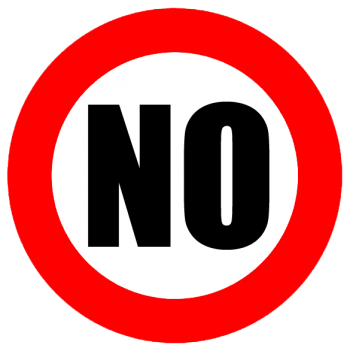 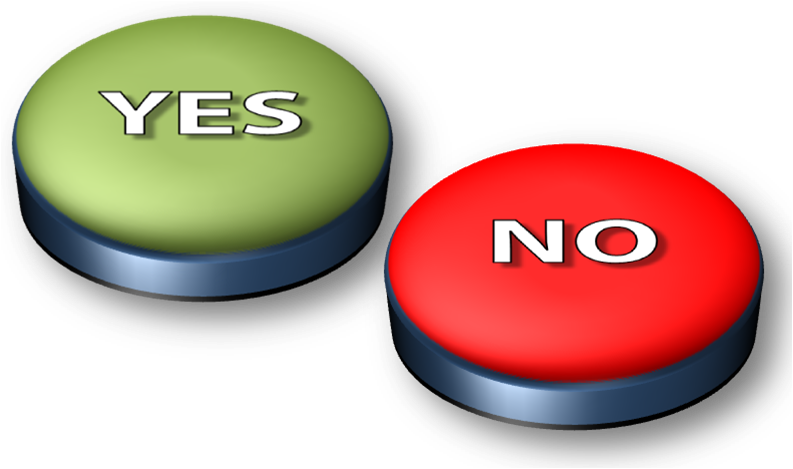 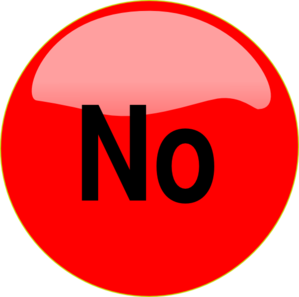 tidak
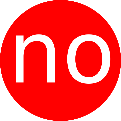 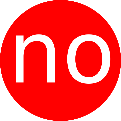 I hope you now “know” how to say “no” in Indonesian. If you don’t “know”, you’ll never “know”!
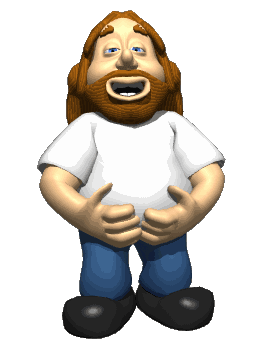 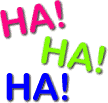 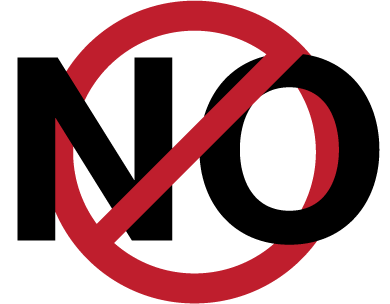 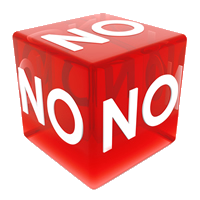 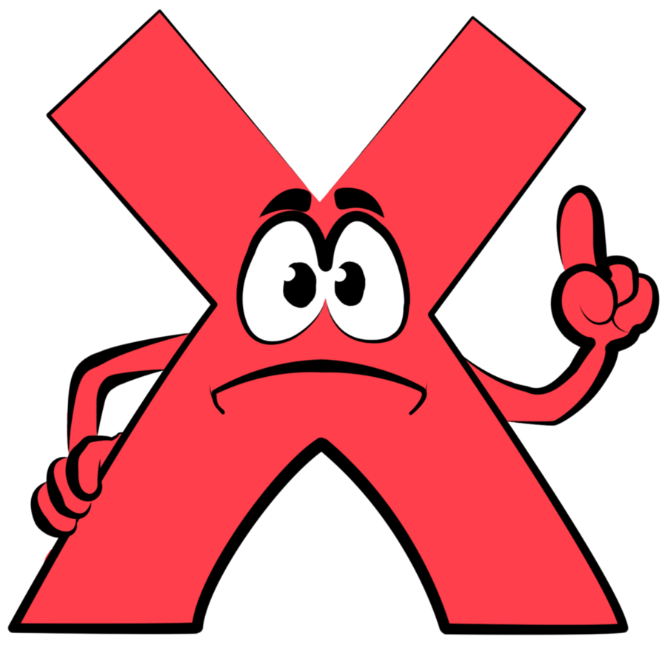 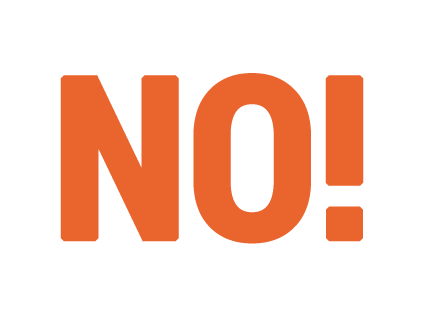 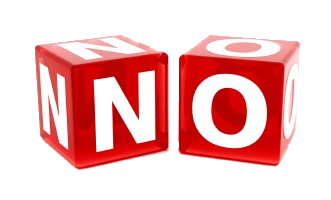